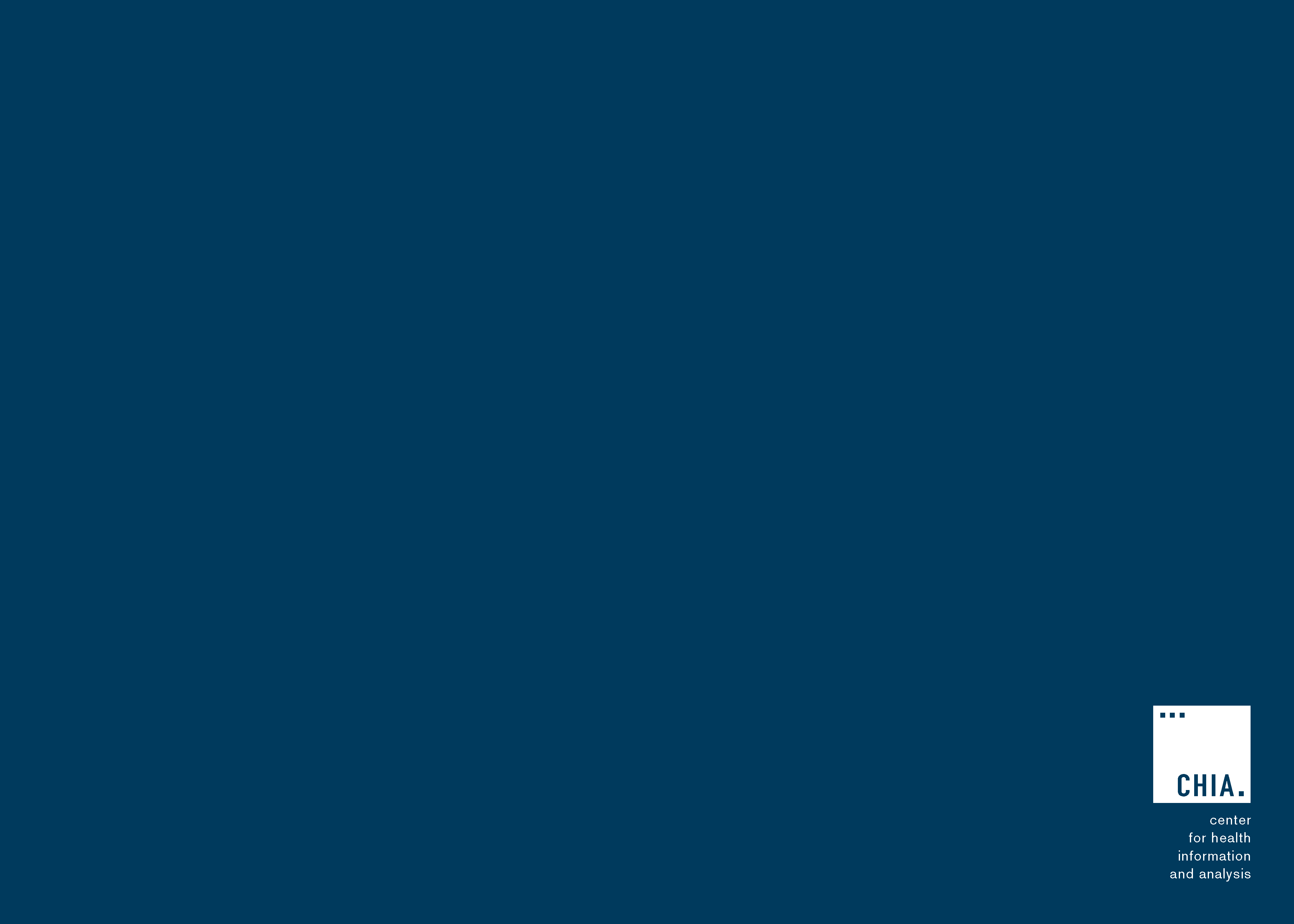 Massachusetts All-Payer Claims Database:Technical Assistance Group (TAG)
February 11, 2014
Agenda
File Transmission

 	Version 3 Notes
File Transmission
Issues persist
 	IT developing Secure FTP
 	SENDS+ will be required for encryption
 	IT will roll out soon
Version 3 Notes
Race/Ethnicity/Language Fields

    Diagnosis Codes/Present on Admission     Indicators

 	Subscriber ID/Member ID
Race/Ethnicity/Language Fields
Self – Reported Responses Only

 	Misuse of UNKNOWN

 	Variance if under limited threshold
Diagnosis Codes/POA Indicators
Fields submitted sequentially – Diagnosis 2 only present if Diagnosis 1 is present

 	Present on Admission completed in agreement with Diagnosis Codes
Diagnosis Codes/POA Indicators
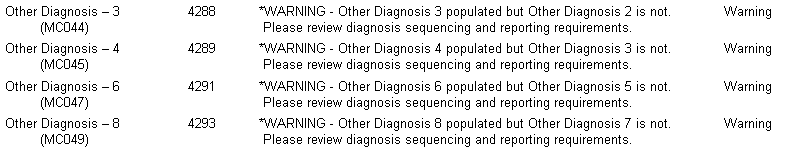 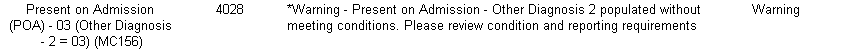 Subscriber ID/Member ID
ME107 – Carrier Specific Unique Member ID
 	ME117 – Carrier Specific Unique Subscriber ID

Expectation that ME117 = ME107 when the subscriber is the member
QUESTIONS?
Next Meetings:
March 11, 2014 at 2:00pm

April 8, 2014 at 2:00 pm
Questions emailed to APCD Liaisons

Questions emailed to CHIA 
	(CHIA-APCD@state.ma.us).  

Questions on the Data Release and Application emailed to CHIA (apcd.data@state.ma.us)